知识点位置
任务1分析决策过程
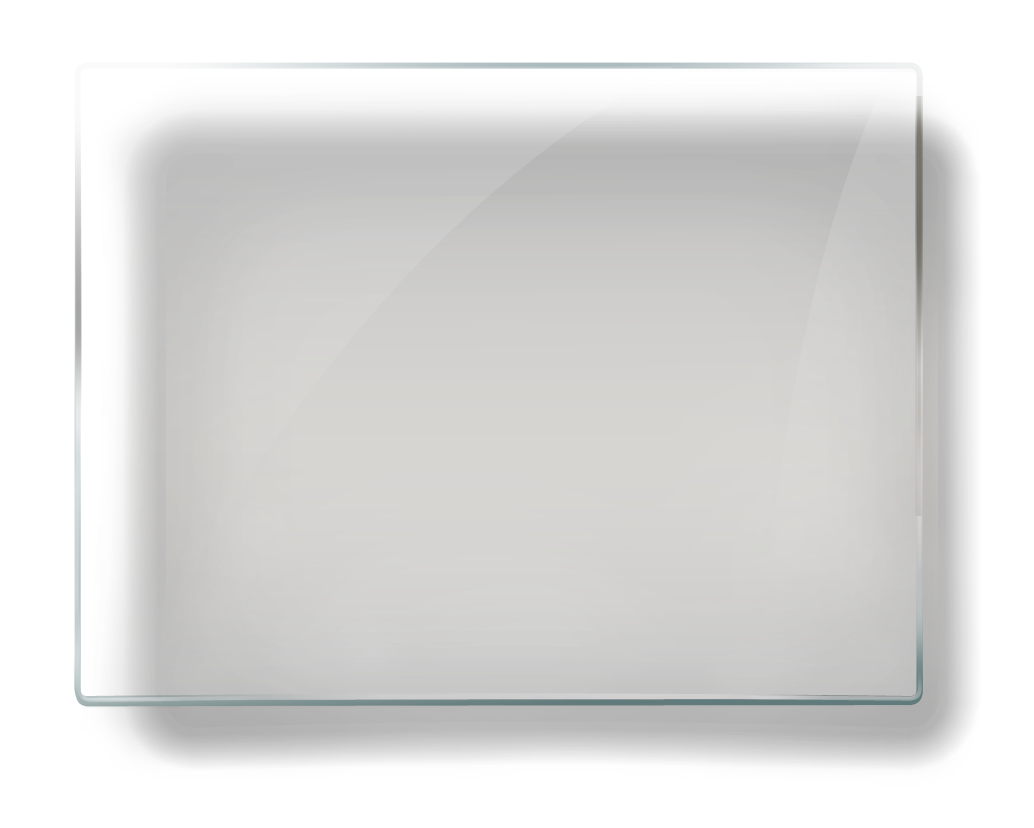 模块2
科学决策
影响
决策的
因素
02   内容讲授
03  总结
01    学习目标
知识目标
掌握影响决策因素的内容
学习目标
能进行有效沟通
能力目标
学会运用决策的基本理论和程序对实际问题进行科学决策
掌握沟通的含义及内容
环境因素
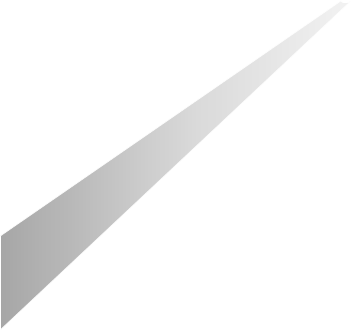 时间因素
决策者因素
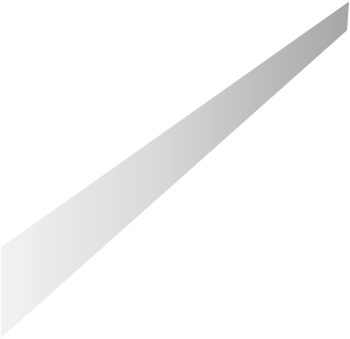 组织自身的因素
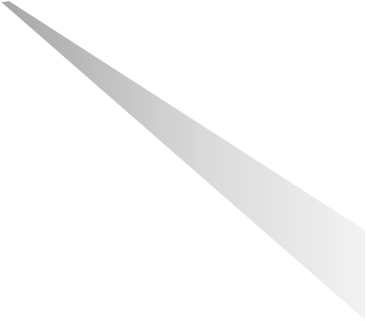 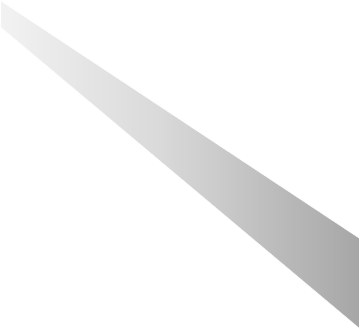 02   内容讲授
03  总结
01    学习目标
决策的含义
影响决策的因素
添加
标题
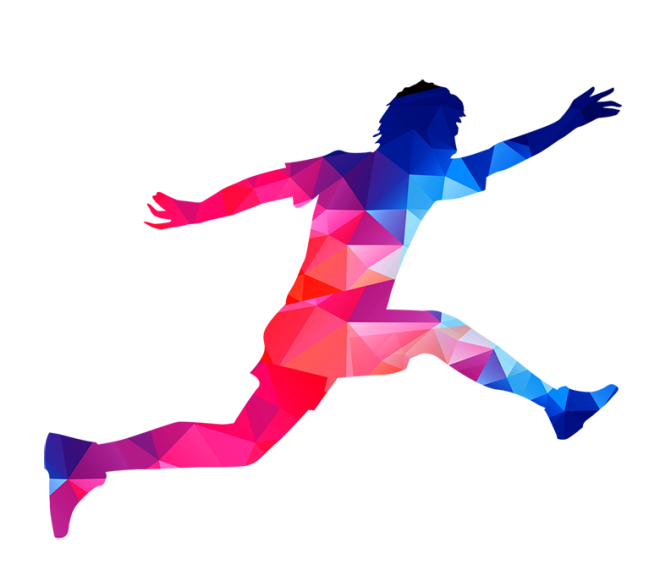 02   内容讲授
03  总结
01    学习目标
影响决策的因素
环境因素
1. 环境的稳定性
环境比较稳定情况下——决策一般由中层管理者进行
环境剧烈变化情况下——决策一般由高层管理者进行
2. 市场结构
垄断程度高——以生产为导向
竞争程度高——以市场为导向
3. 买卖双方在市场的地位
卖方市场——以生产条件与能力为出发点
买方市场——以市场需求为出发点
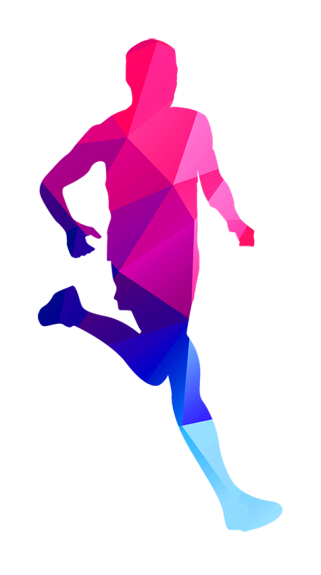 02   内容讲授
03  总结
01    学习目标
影响决策的因素
决策者因素
1. 决策者对待风险的态度
---风险厌恶型
---风险中立型
---风险爱好型
2. 决策者的个人能力
对问题的认识能力、获取信息的能力、沟通能力、组织能力
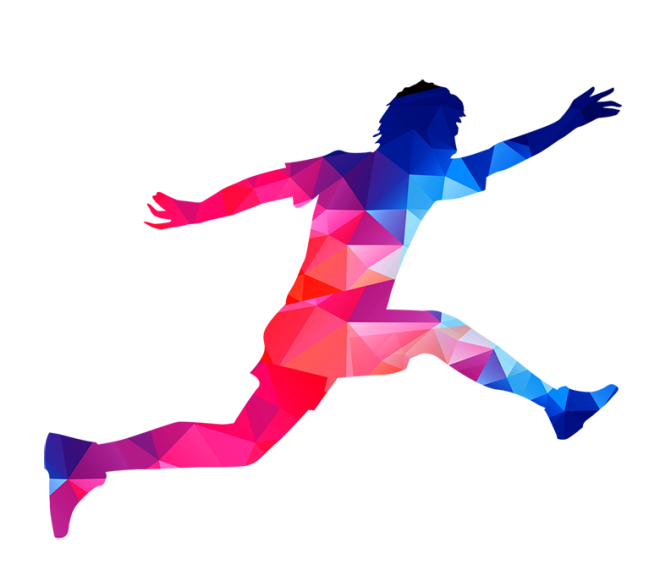 02   内容讲授
03  总结
01    学习目标
影响决策的因素
组织自身的因素
（1）组织文化
保守型与进取型组织文化
有无伦理精神
（2）组织的信息化程度
高信息化有利于提高决策的效率和质量
（3）组织对环境的应变模式
应变模式指导着组织今后在面对环境变化时如何思考问题、如何选择行动方案等
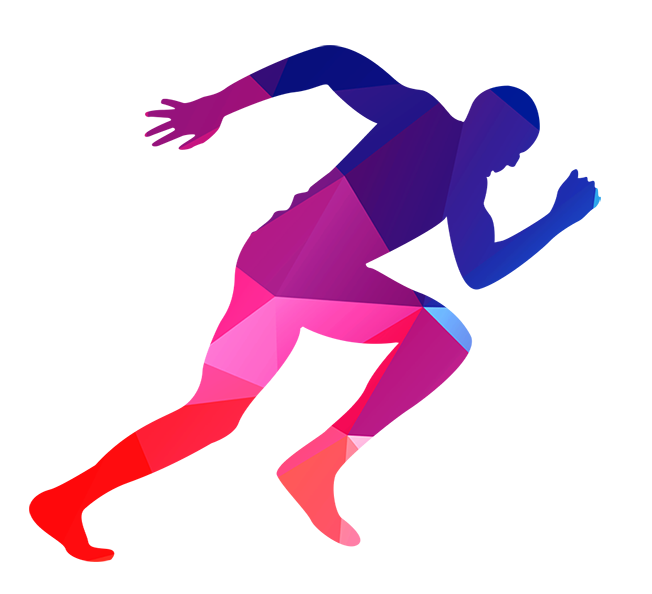 02   内容讲授
03  总结
01    学习目标
影响决策的因素
时间因素
1.时间敏感型决策
2.知识敏感型决策
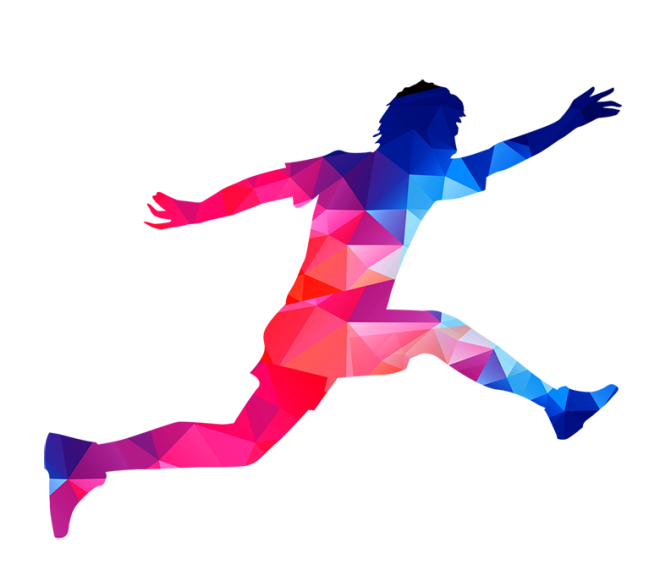 1.
环境
因素
2.
决策者因素
3.
组织自身的因素
4.
时间因素
02   内容讲授
03  总结
01    学习目标
影响决策的因素
明 年 工 作 计 划
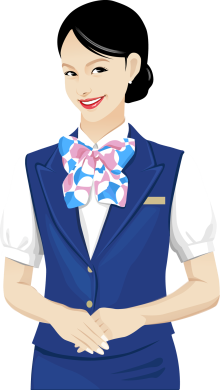 谢谢观看
管理学基础
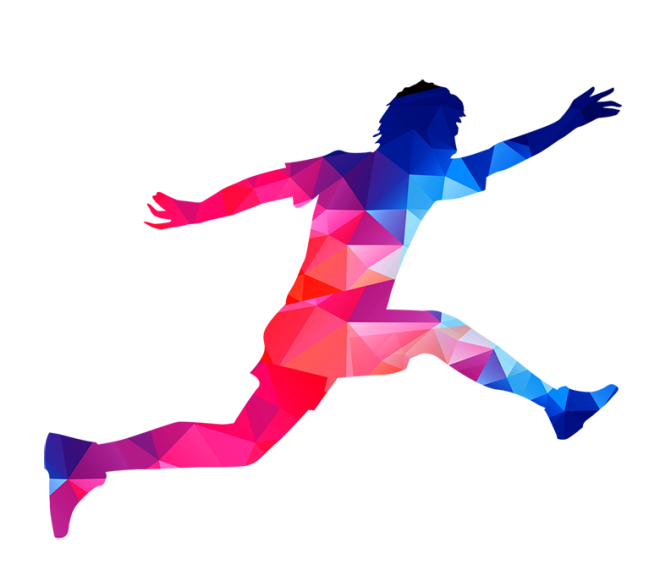 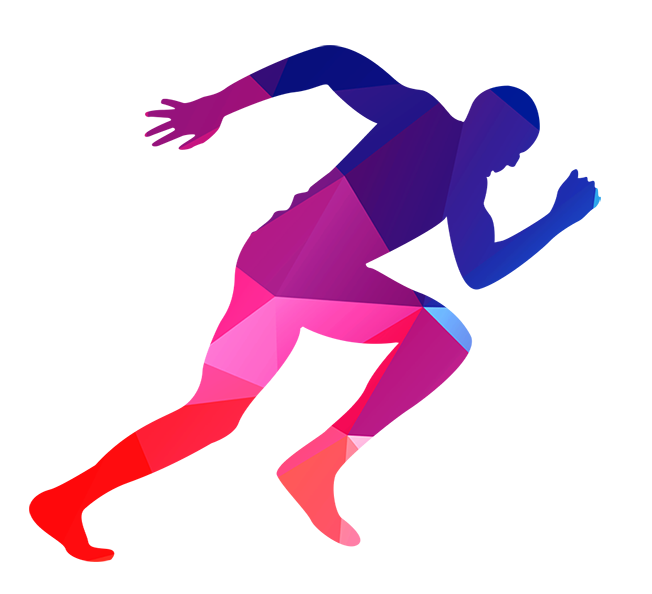 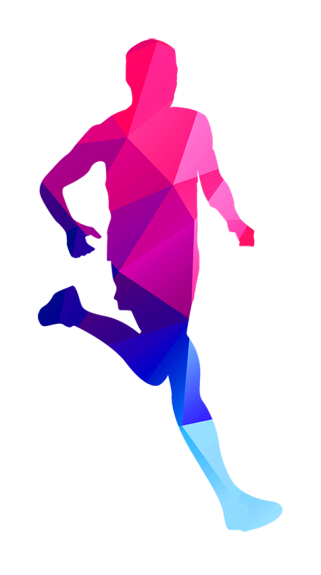